KS3 Knowledge Organiser: Y7 Food Technology
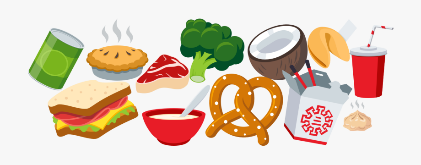 Food Groups and Hygiene
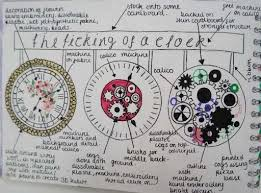 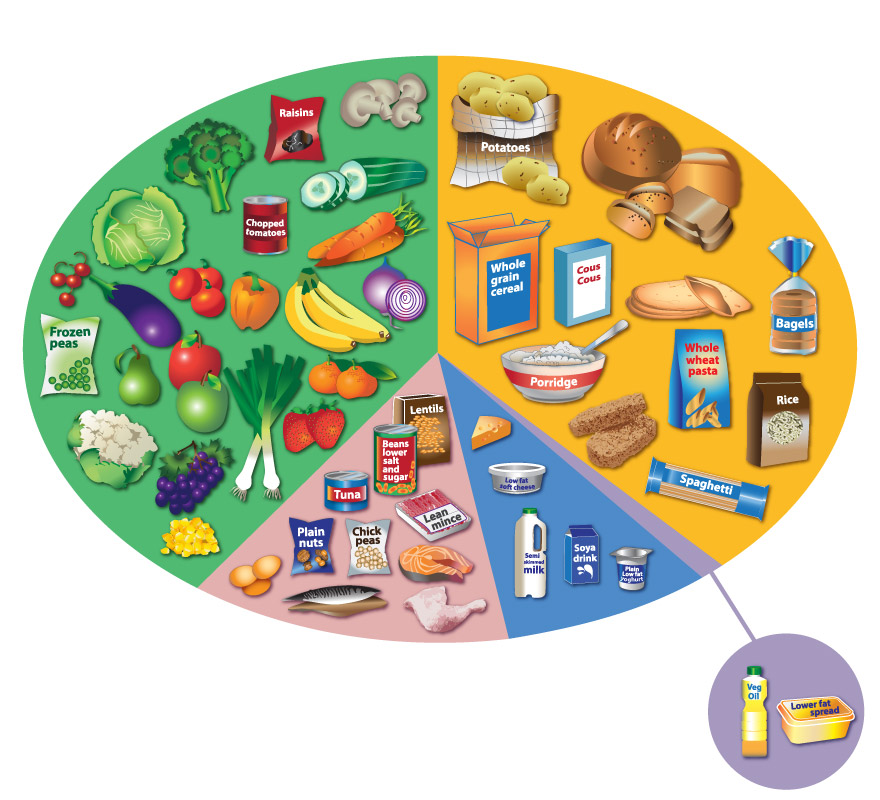 KS3 Knowledge Organiser: Y7 Food Technology
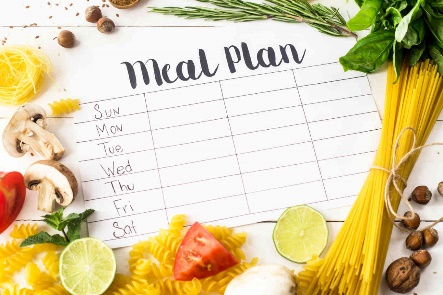 Planning and Mass Production
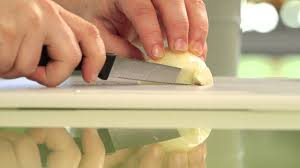 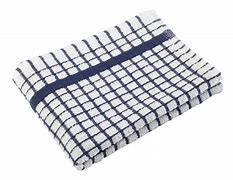 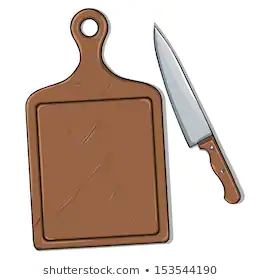 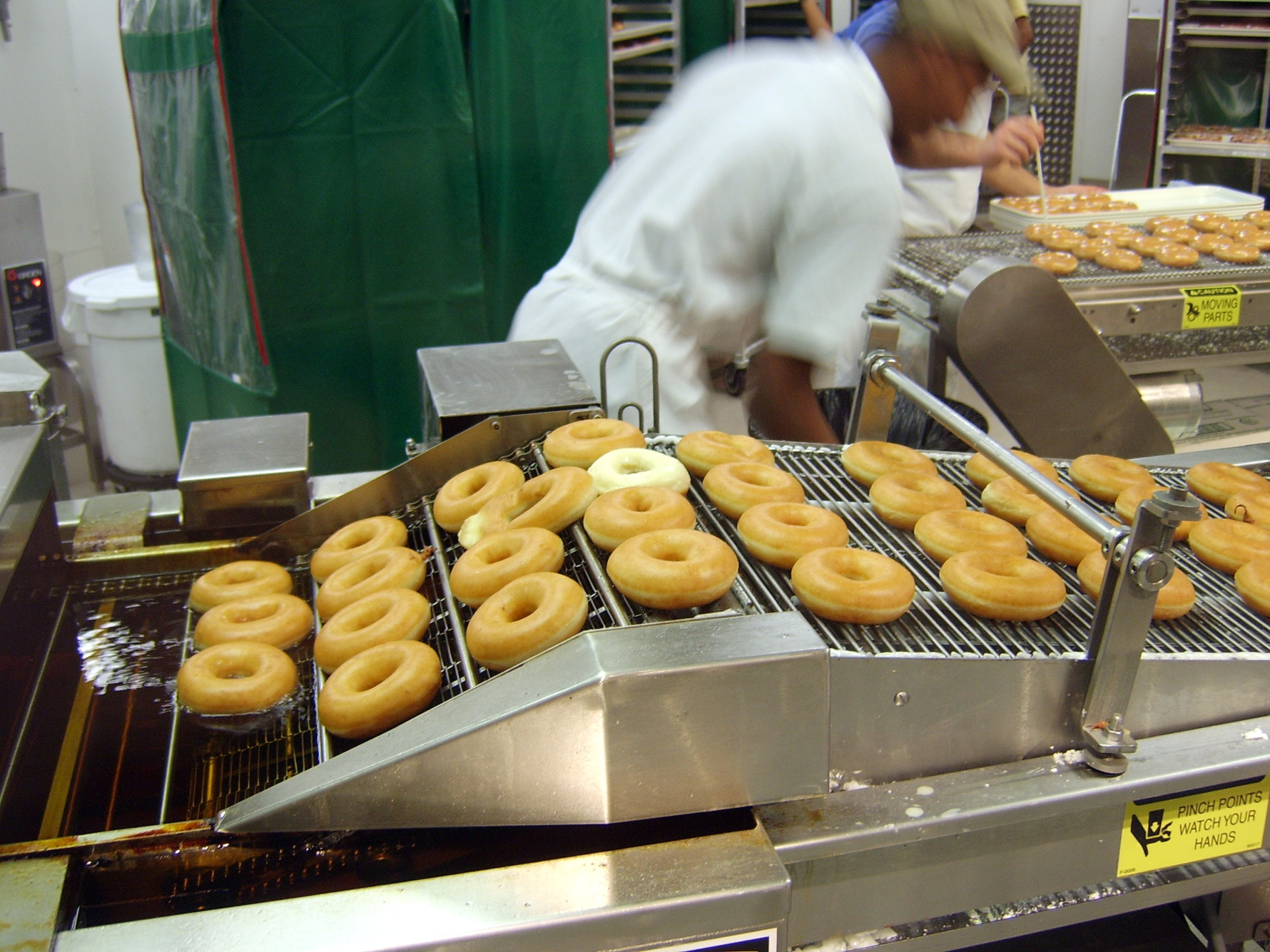 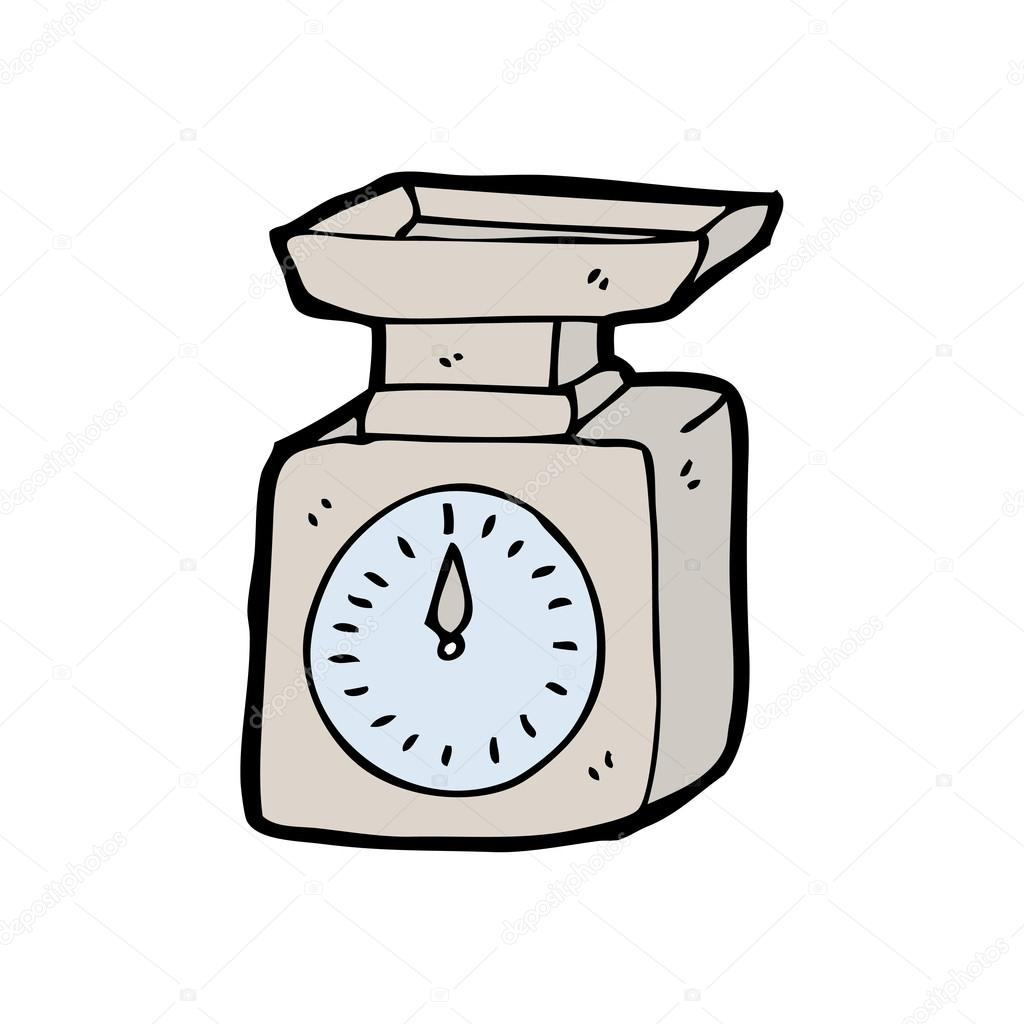 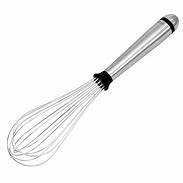 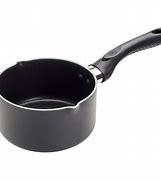 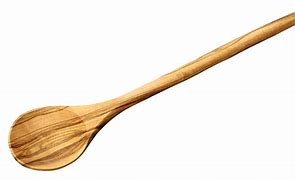 KS3 Knowledge Organiser: Y7 Food Technology
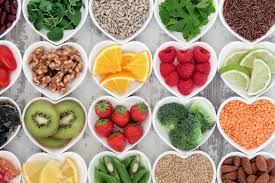 Designing and Evaluating
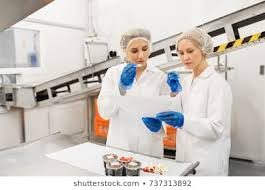 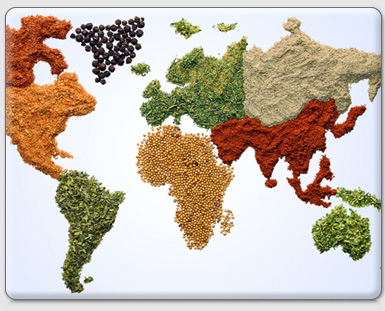 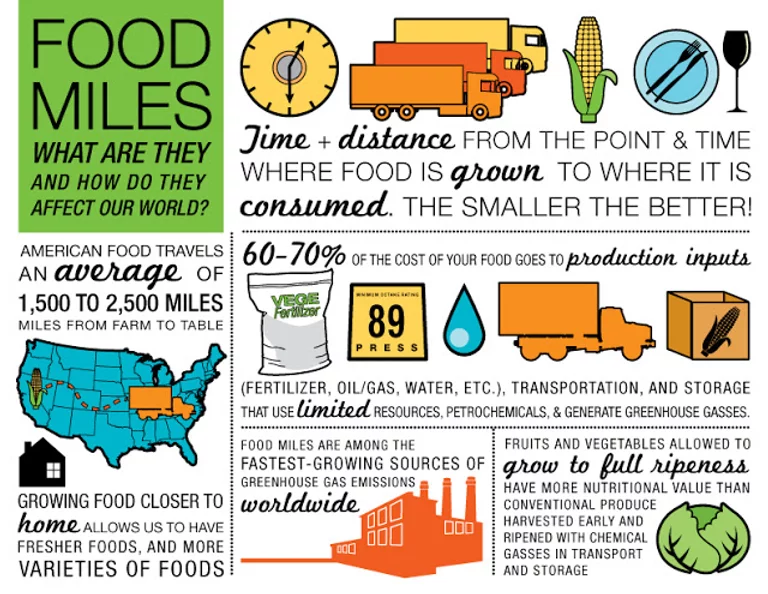